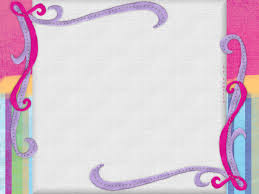 স্বাগতম
পরিচিতি
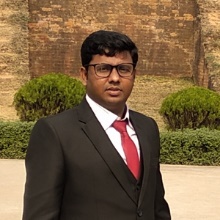 পাঠ পরিচিতি 
বিষয়: কর্ম ও জীবনমুখী শিক্ষা 
শ্রেণি: সপ্তম 
অধ্যায়: দ্বিতীয় 
পাঠ:  ২২
শিক্ষক  পরিচিত
শাহজাহান দয়াল 
সহকারী শিক্ষক 
বাগিরঘাট উচ্চ  বিদ্যালয়,সিলেট ।
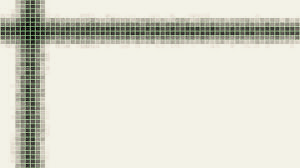 শিখনফল
এই  পাঠ শেষে শিক্ষার্থীরা---
১। দৈনন্দিন জীবনে নিজের কাজগুলো চিহ্নিত করতে পারবে।
২। প্রাত্যহিক জীবনে নিজের কাজ নিজে করার গুরুত্ব ব্যাখ্যা করতে পারবে।
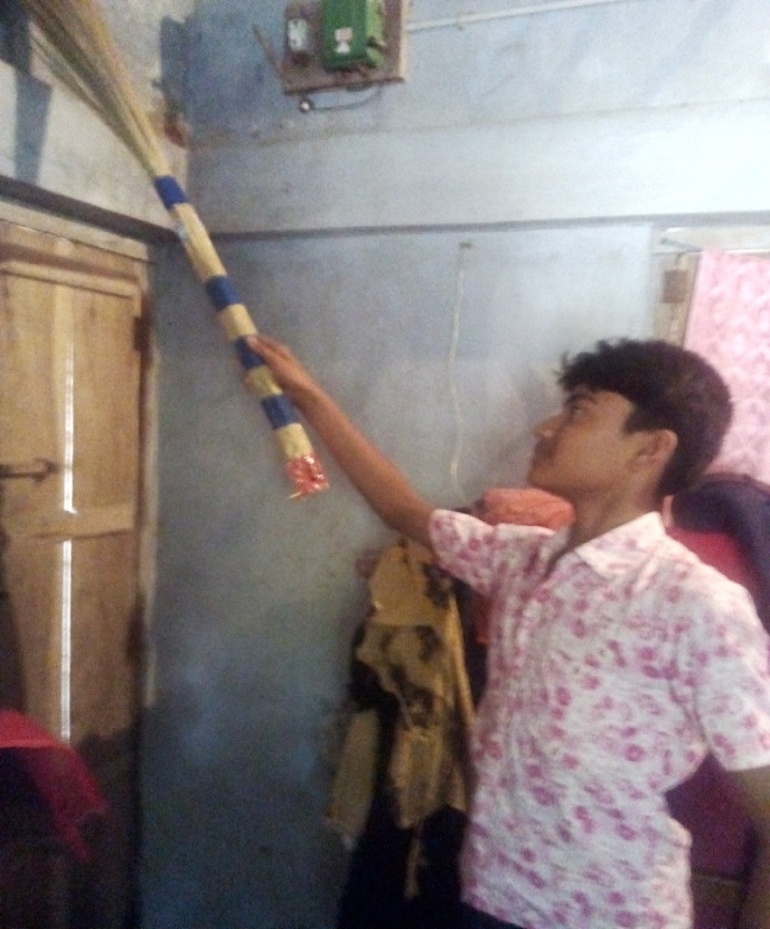 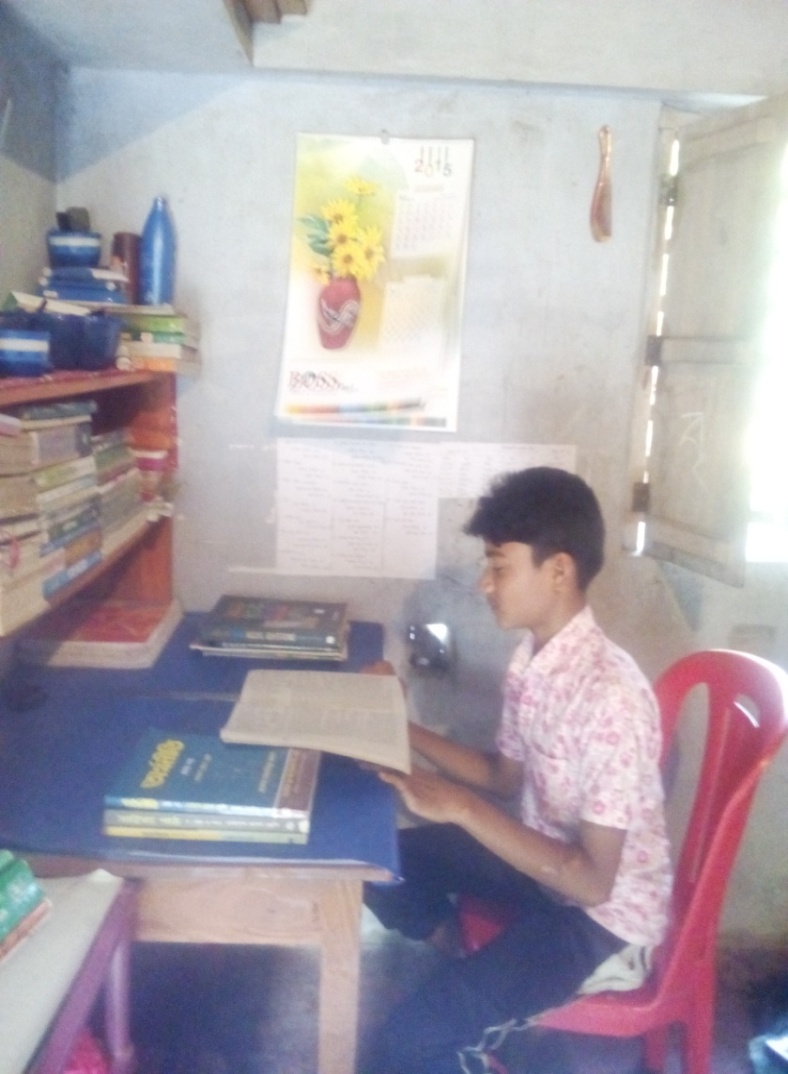 ছবির ছেলে মেয়েরা
 কী করছে?
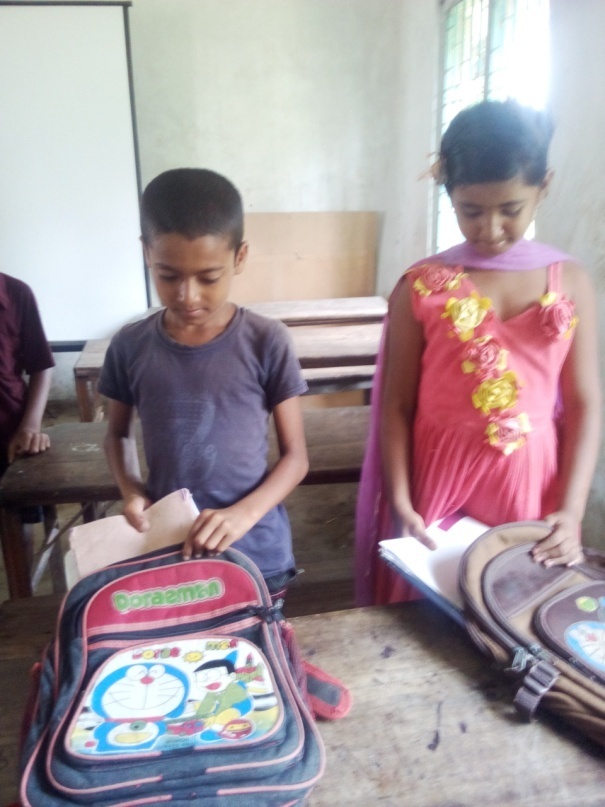 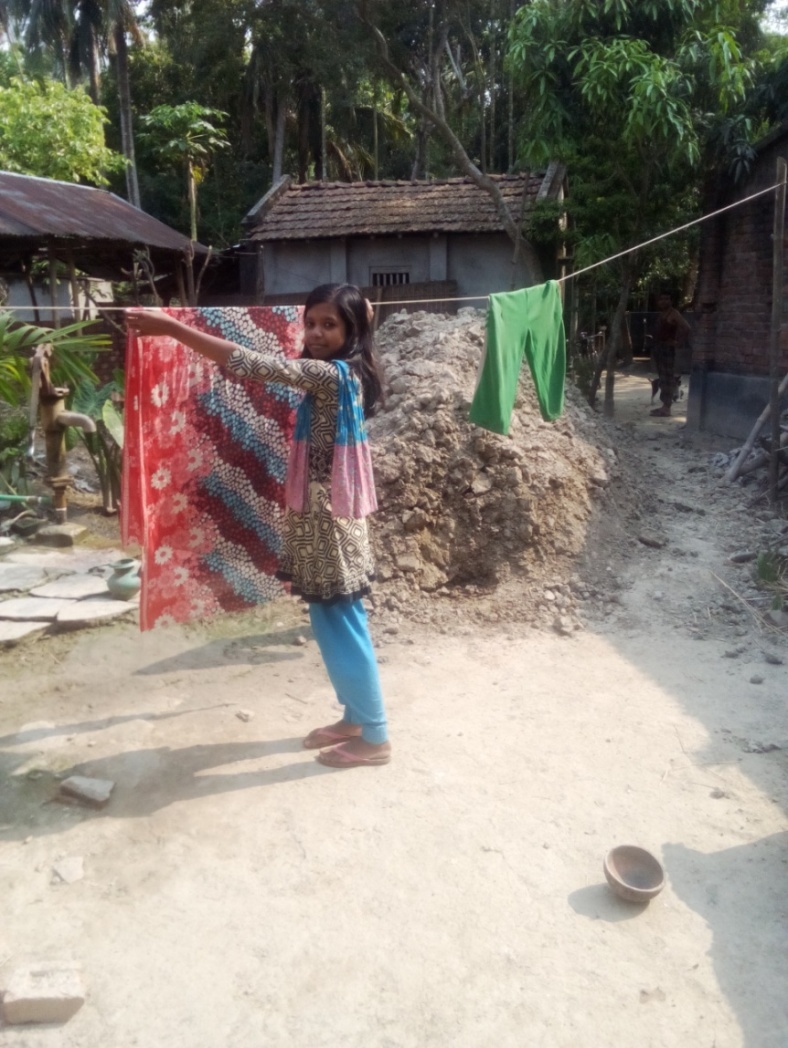 নিজের কাজ নিজে করার গুরুত্ব
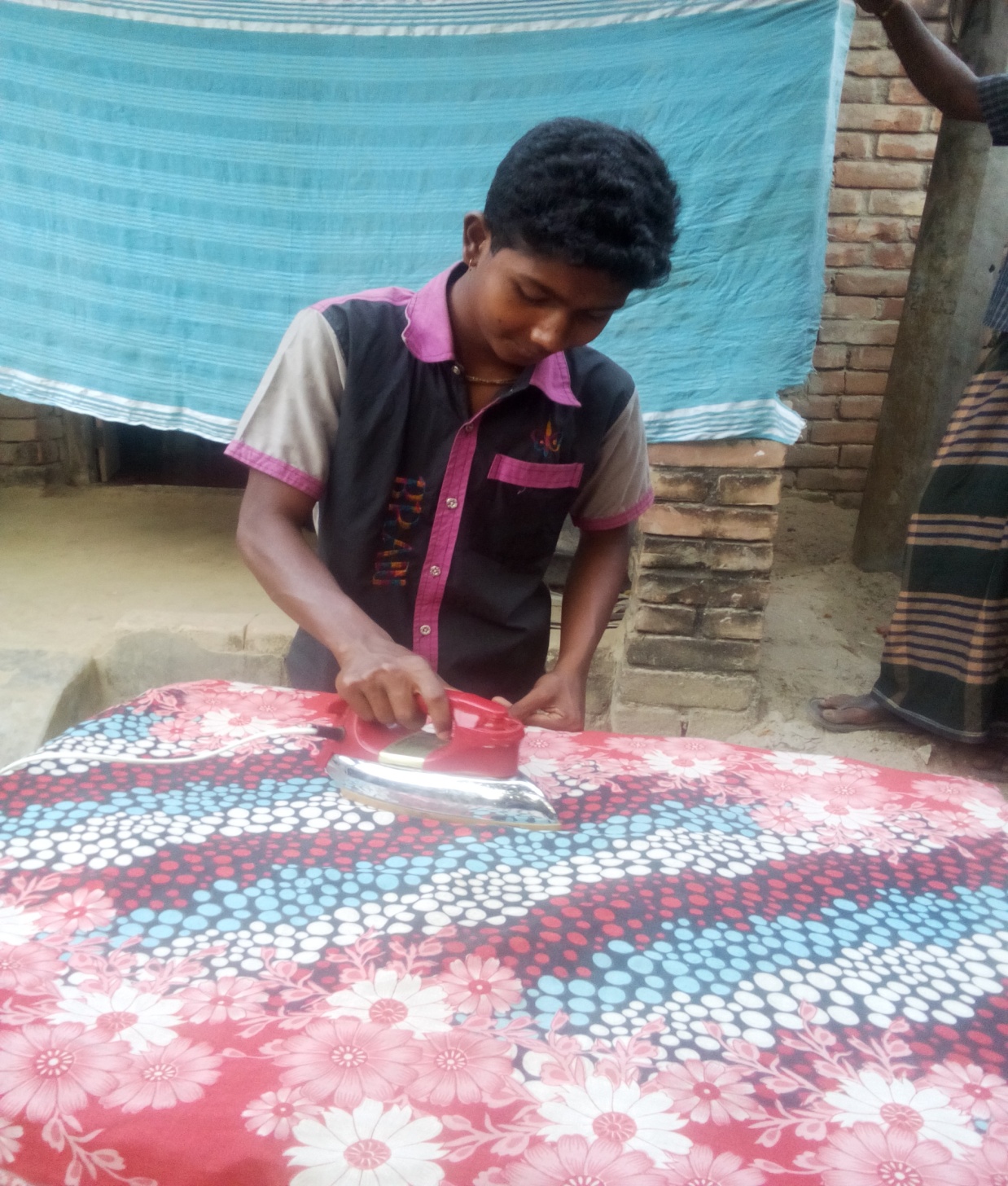 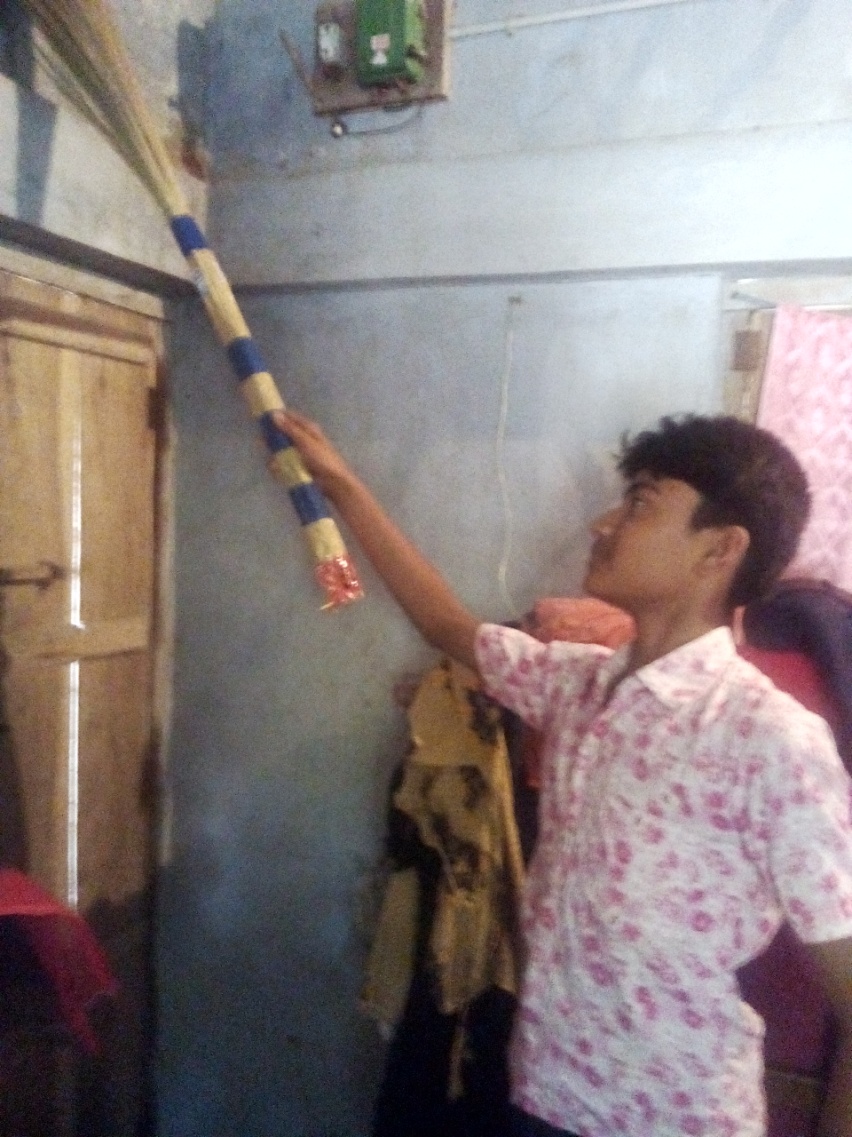 [Speaker Notes: পাঠ ঘোষণা]
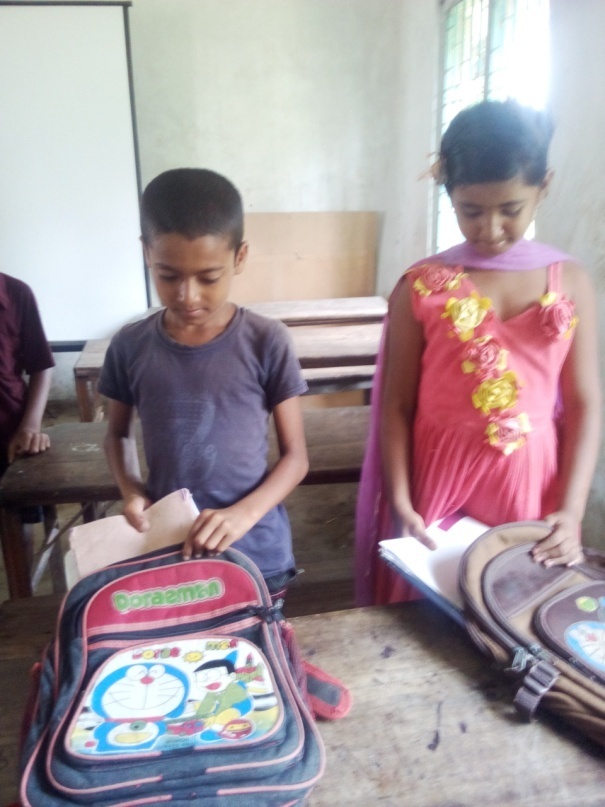 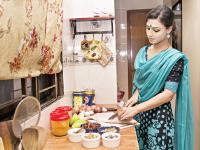 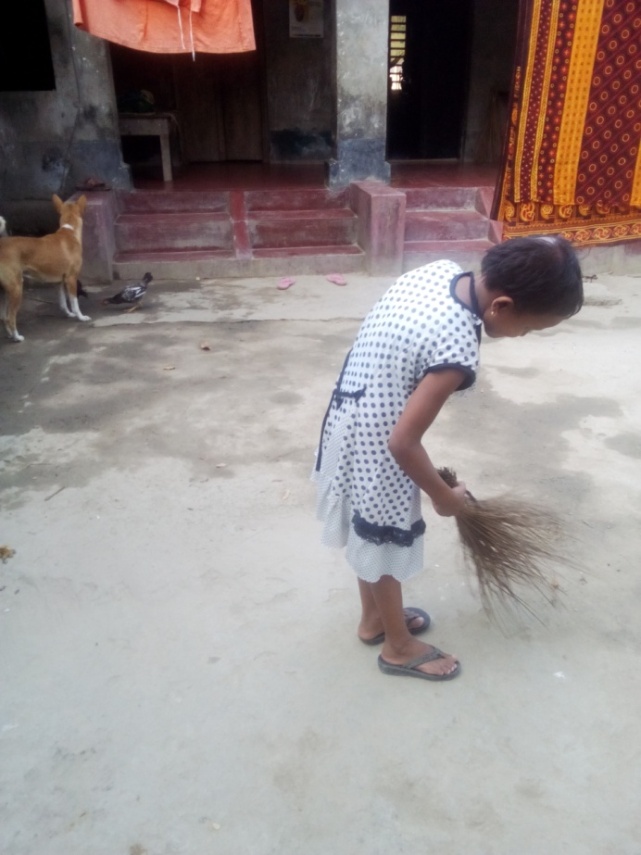 রান্নার কাজ
ব্যাগ গোছানো
উঠোন পরিস্কার করা
পরিবারে আমরা কী কী কাজ করি?
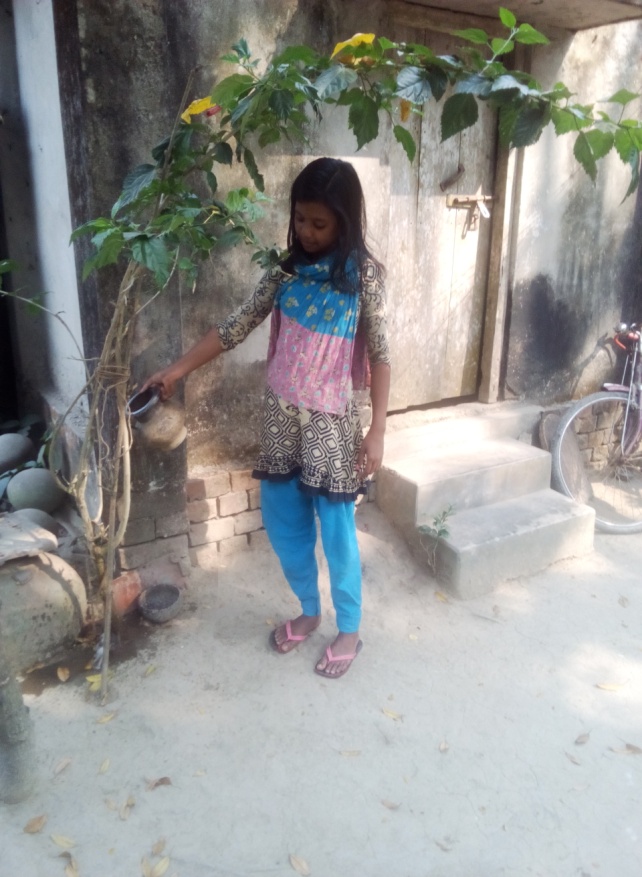 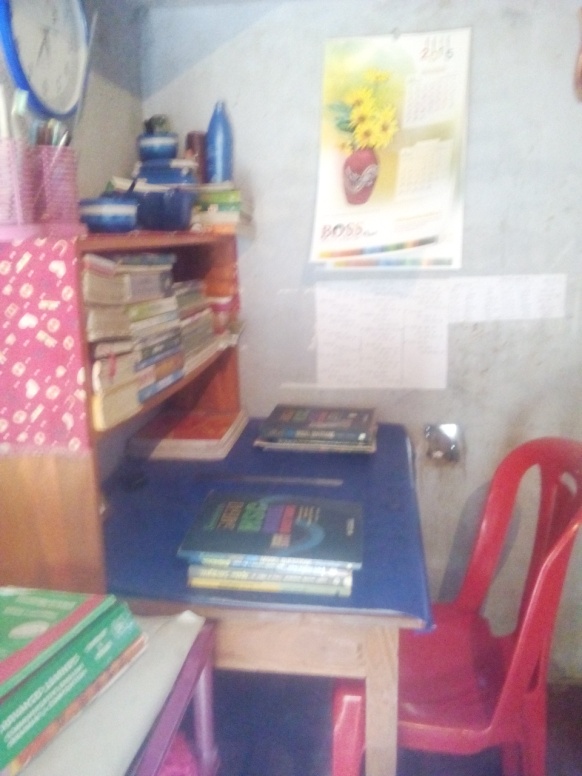 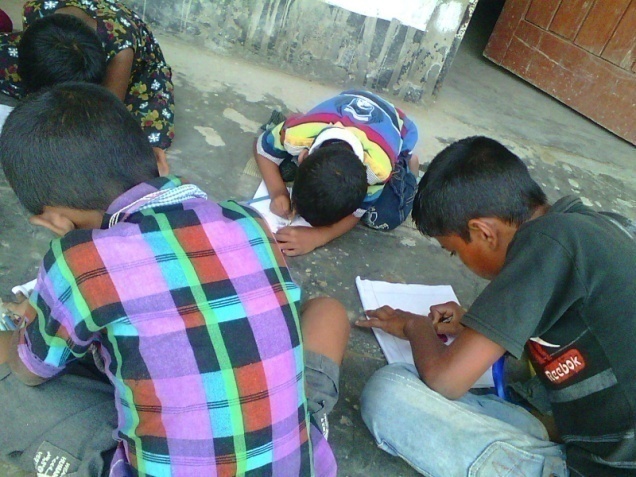 পড়ার টেবিল  গোছানো
পড়াশোনা করা
ফুল গাছে পানি দেওয়া
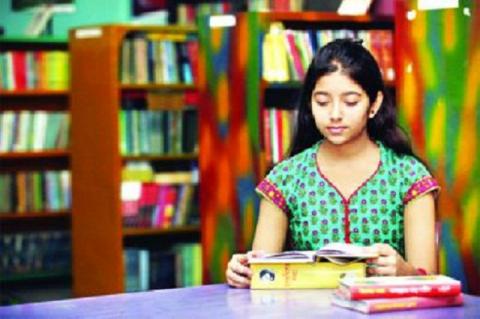 ছবি দুটি দেখে কী বোঝা যাচ্ছে
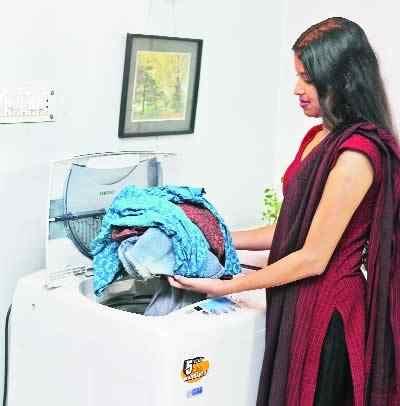 বই পড়া
কাপড় ধোয়া
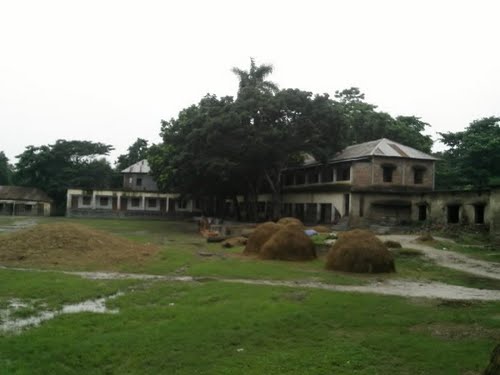 ছবির লোকগুলো কী করছে?
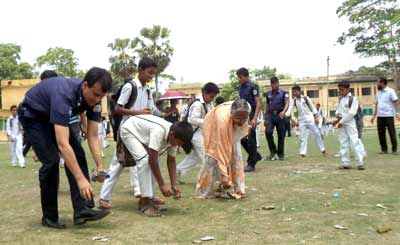 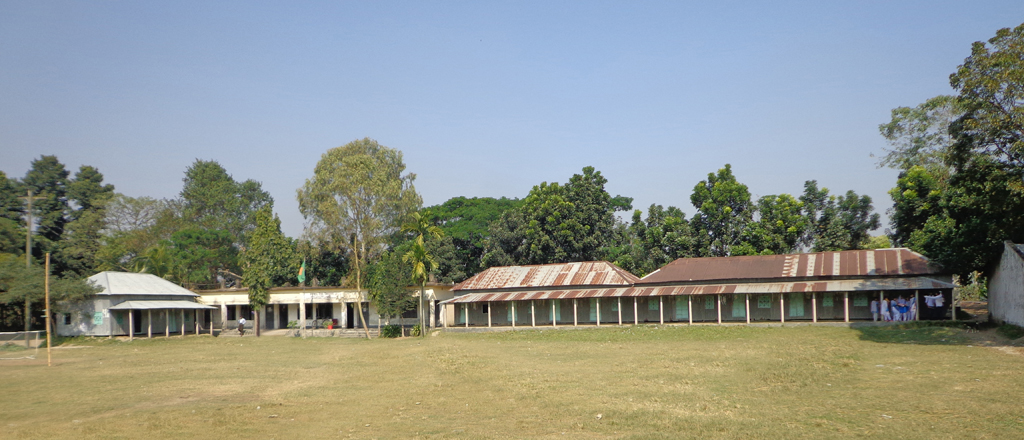 বিদ্যালয় বা বাড়ির ক্ষেত্রে কাজগুলো কে বা কারা করবে?
জোড়ায়  কাজ
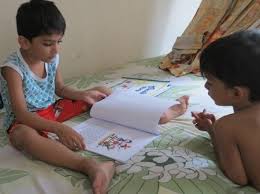 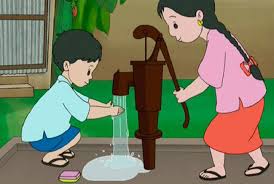 আমরা দৈনন্দিন কী কী কাজে পরিবারকে সাহায্য করতে পারি তার একটি তালিকা তৈরি করব
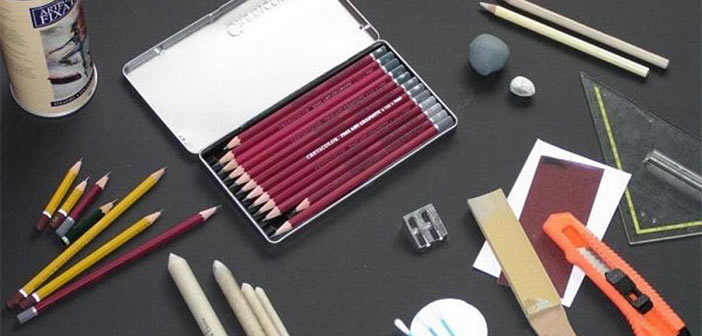 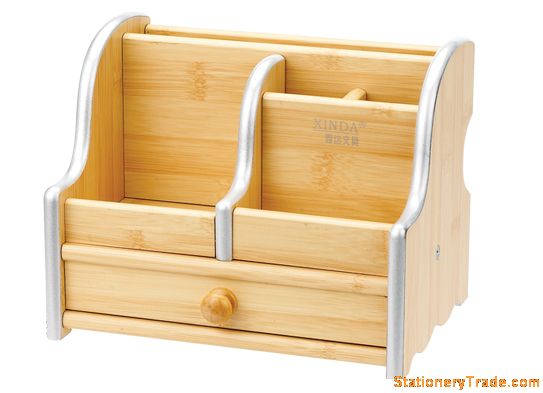 এলোমলো জিনিসগুলো কিভাবে সাজানো যায়
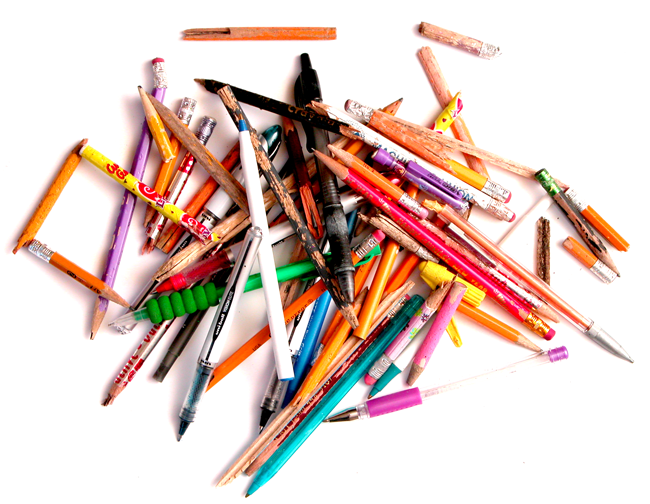 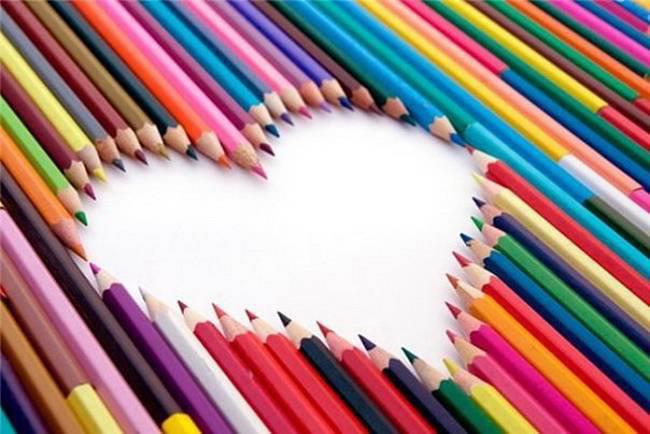 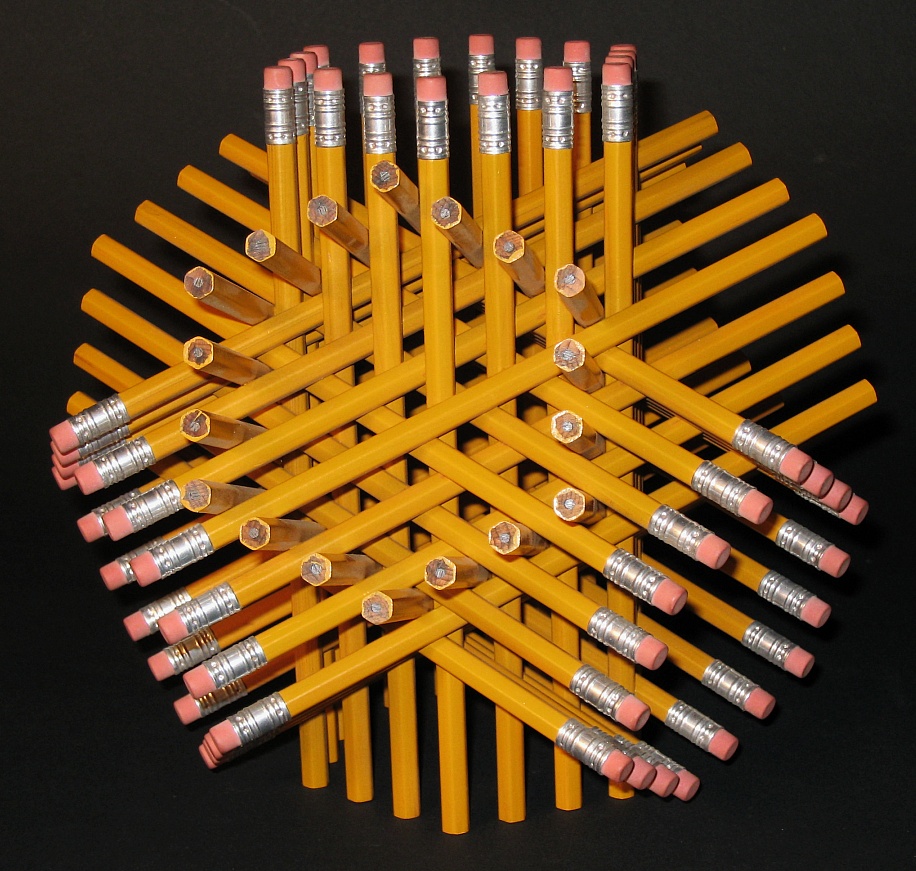 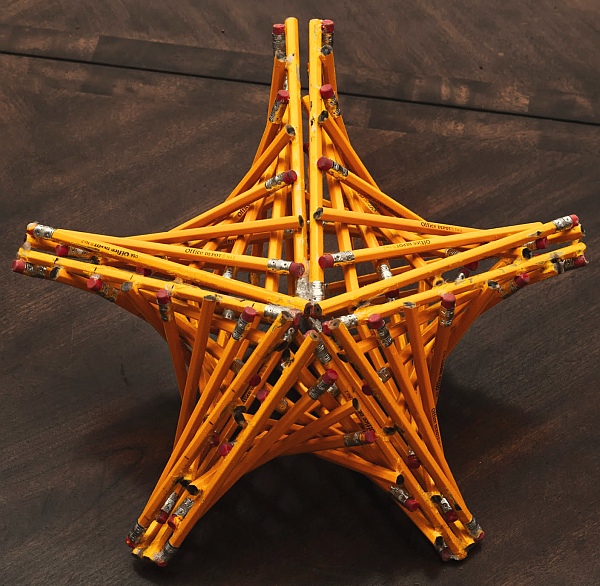 সৃজনশীলতার বিকাশ হয়
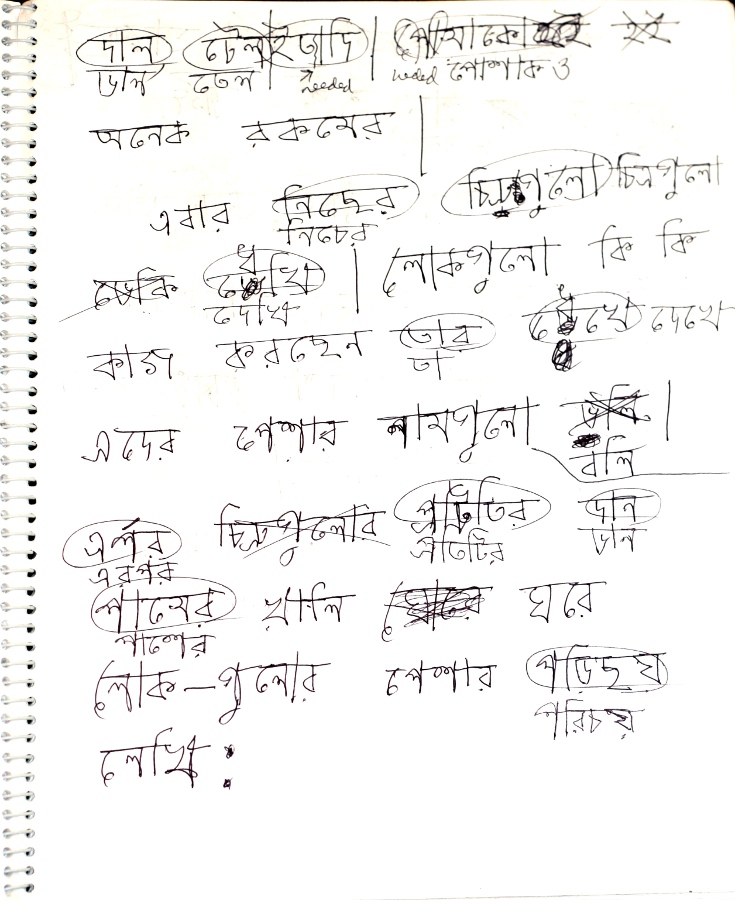 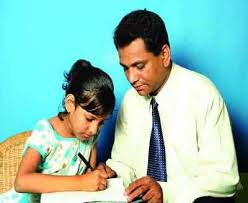 ছবির  কাজটি দেখে কী বোঝা যাচ্ছে
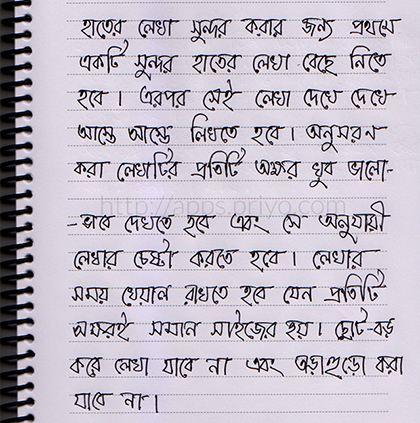 একটি কাজ বার বার করলে ভাল হয় অর্থাৎ দক্ষতা বৃদ্ধি পায়।
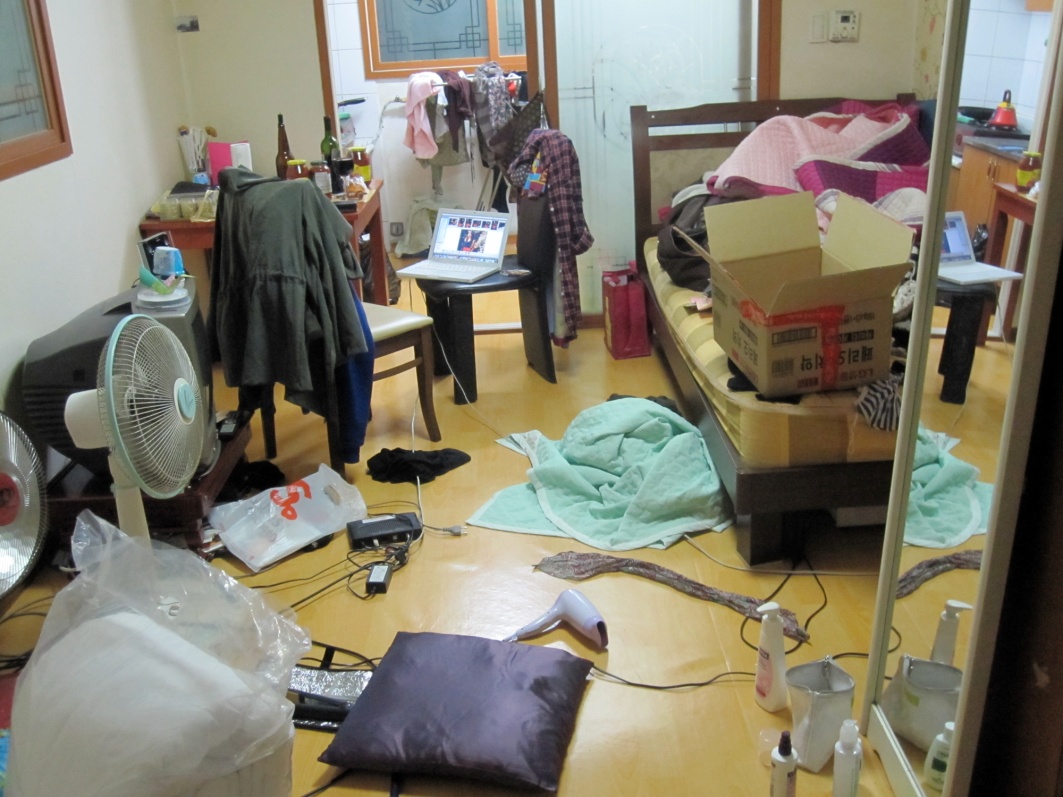 কোন ছবিটি ভালো? কীভাবে ভালো রাখা যায়?
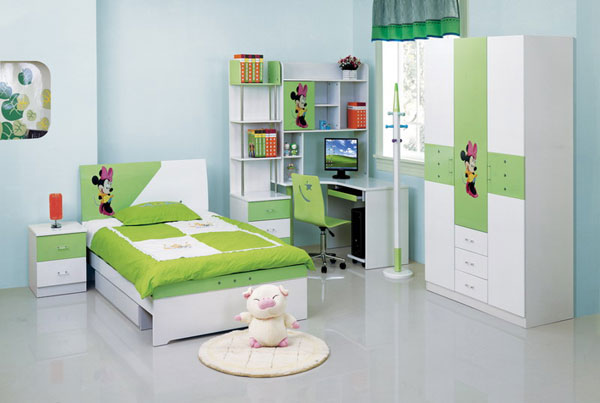 তুমি কীভাবে তোমার কক্ষ গুছিয়ে রাখবে?
ছবিটি কী তোমদের মনের মতো
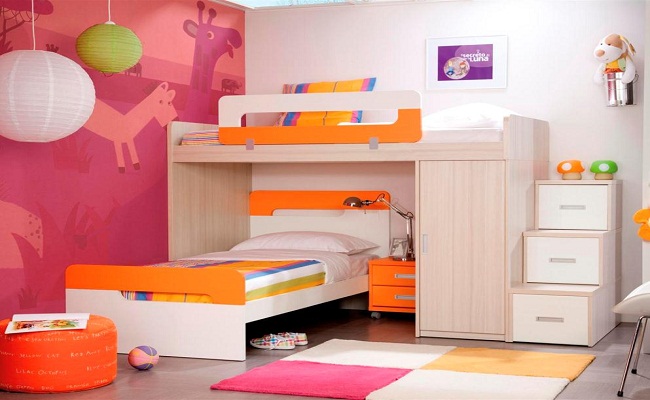 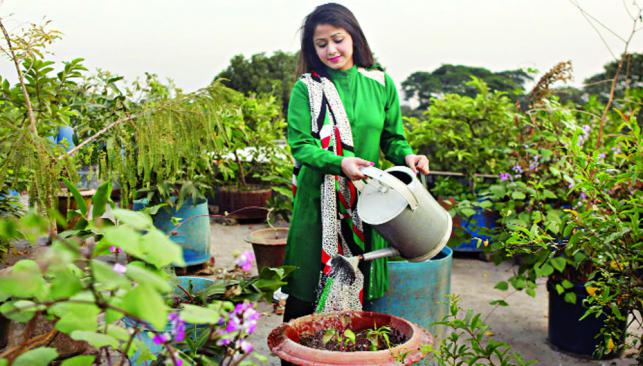 নিজের কাজ নিজে না করলে কী হয় ?
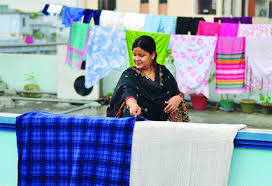 মনের মত হয় না
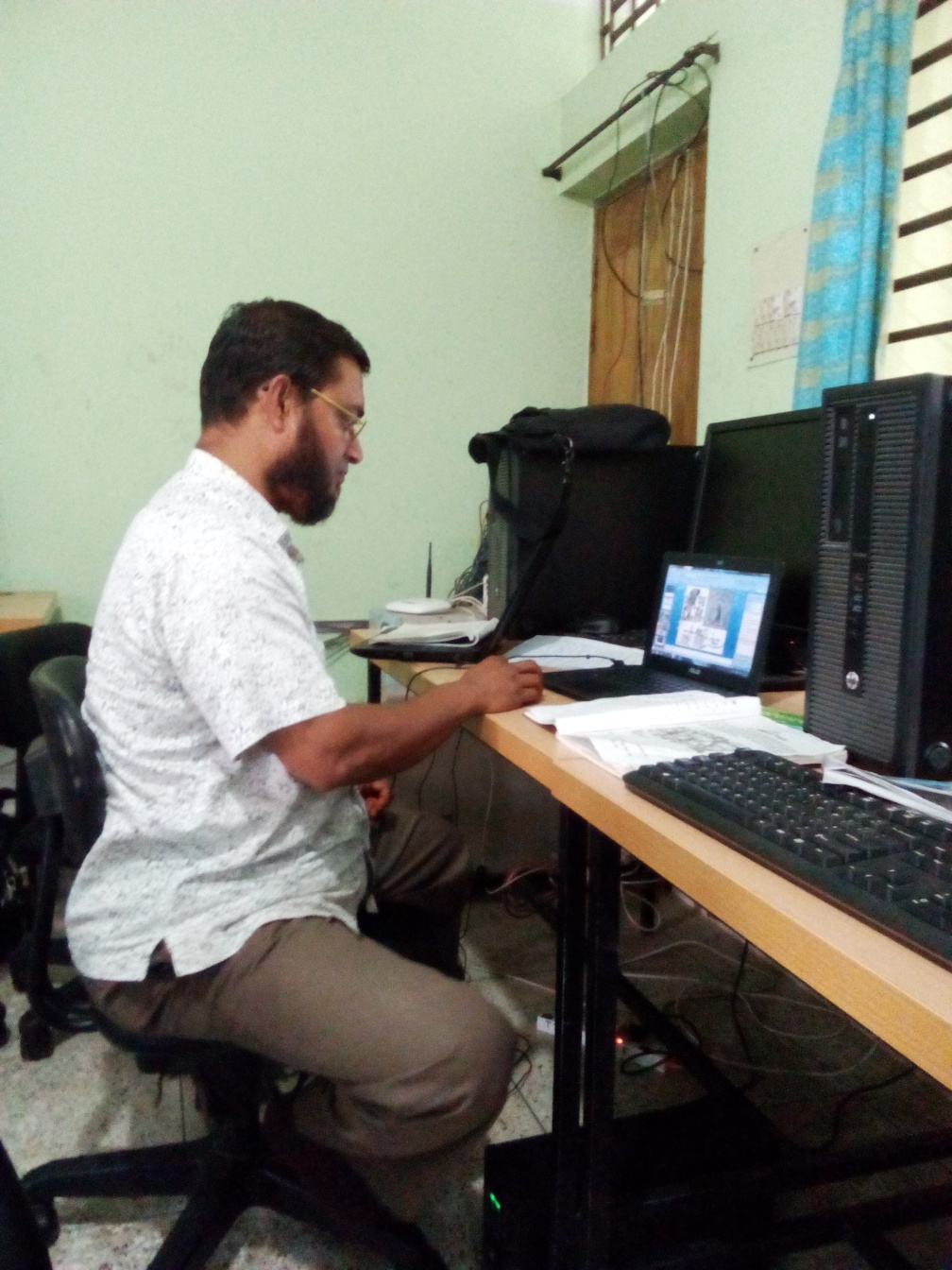 নিজের কাজ নিজে  করলে কী হয় ?
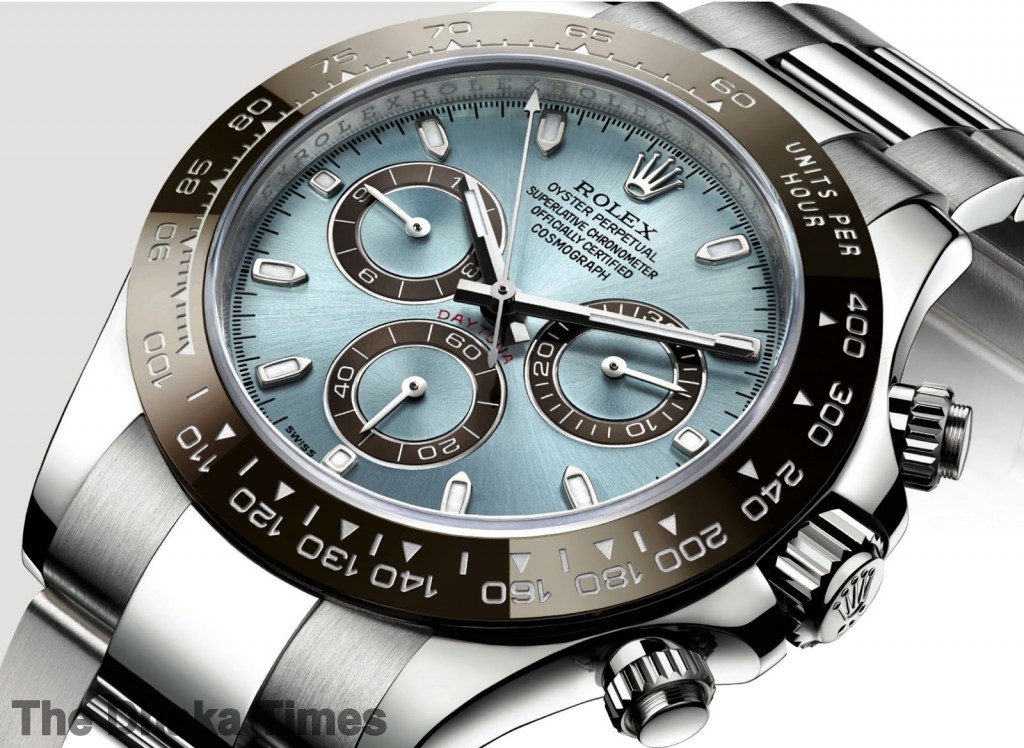 সময়মত কাজ করা যায়
দলীয় কাজ
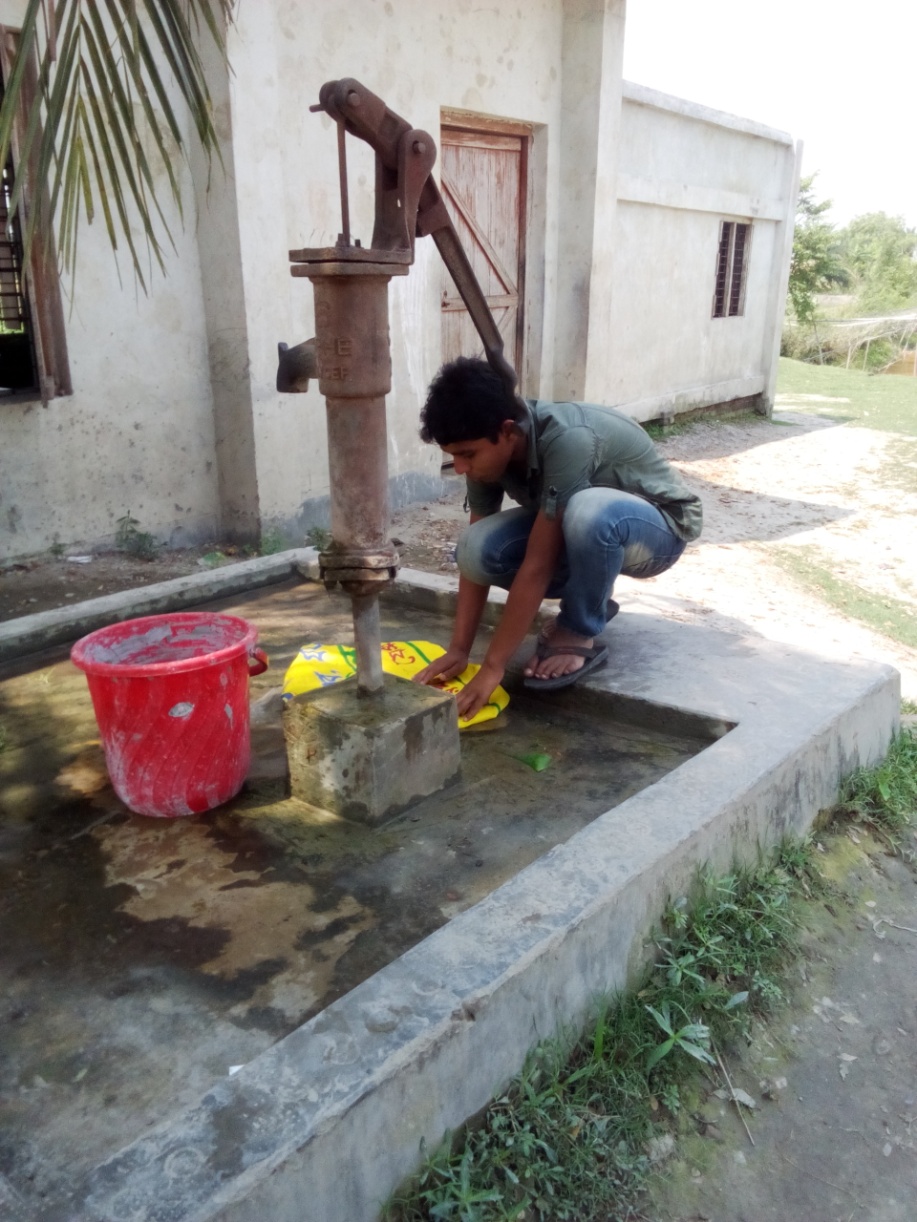 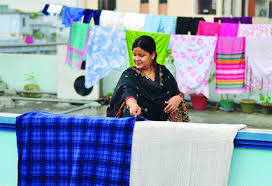 নিজের কাজ নিজে করে  কিভাবে অর্থের অপচয় কমানো যায় ?
মূল্যায়ন
১। কয়েকটি নিজের কাজের নাম বল ?
2। নিজের কাজ নিজে করার উপকারিতাগুলো কী কী ?
৩। দক্ষতা বৃদ্ধির উপায় কী ?
বাড়ির কাজ
তুমি বাড়িতে সাধারণত  নিজের কী কী কাজ নিজে কর এবং এ সকল কাজ ছাড়াও আর কী কী কাজ নিজে করতে পার তার একটি তালিকা প্রস্তুত করে আনবে ।
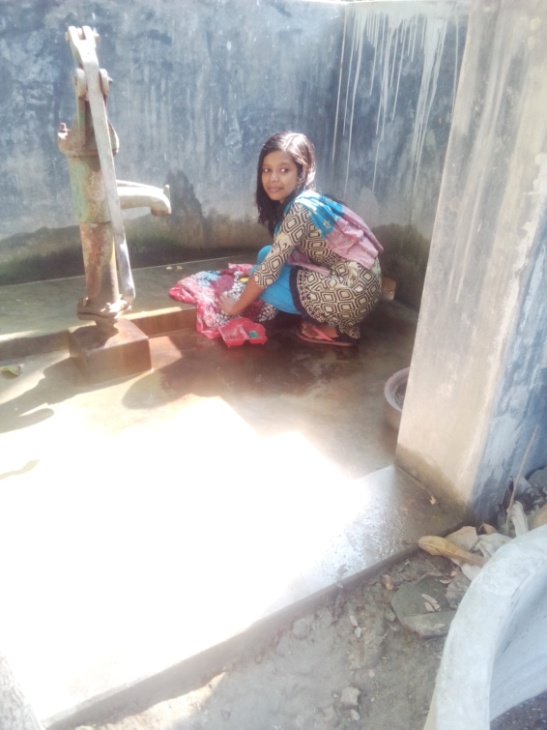 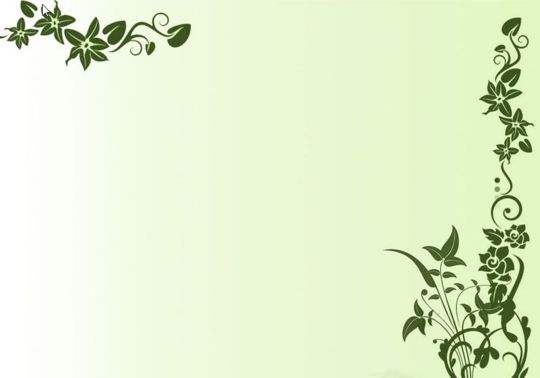 ধন্যবাদ
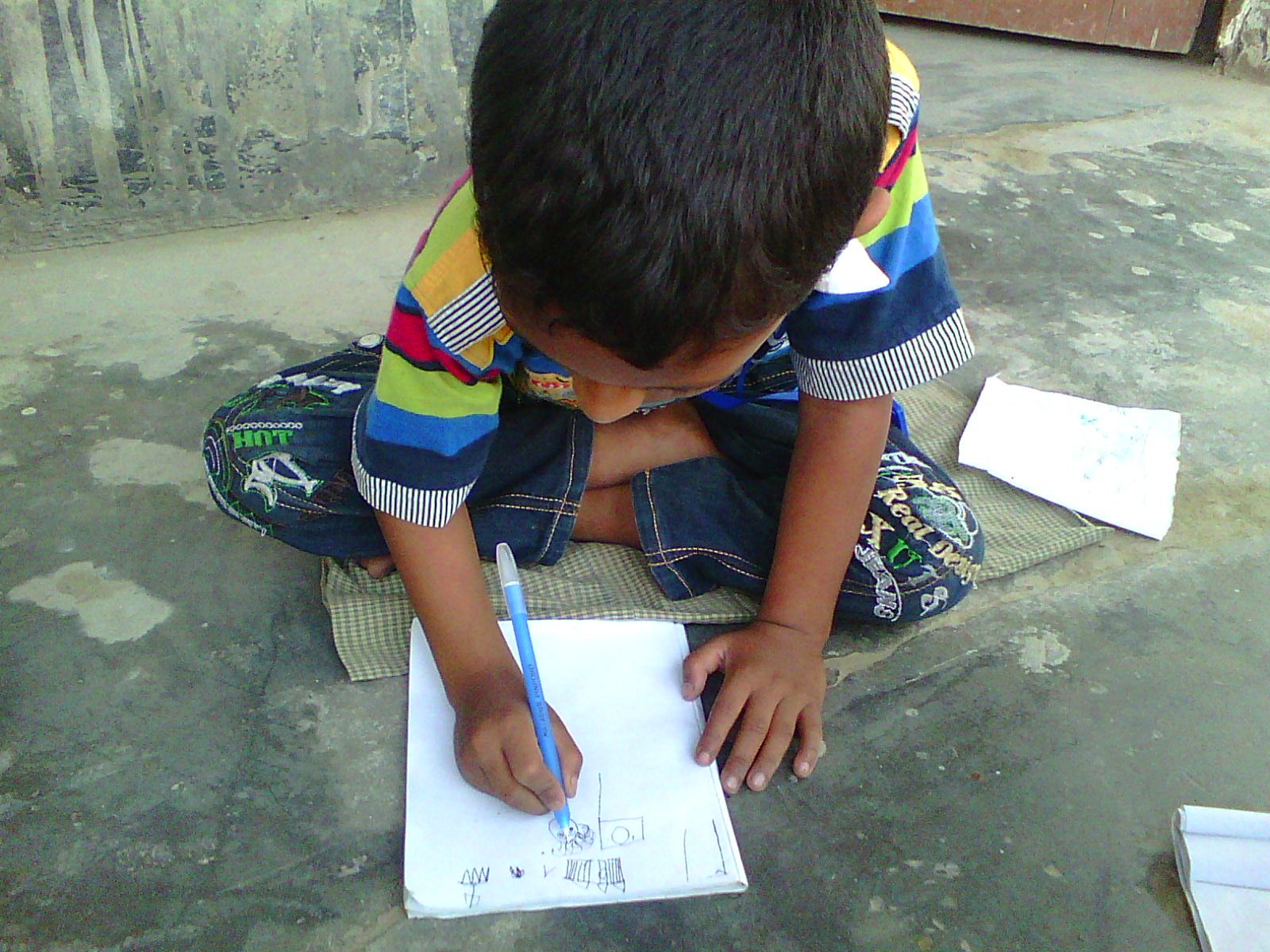